Моя счастливая семья
Овчинникова Алина 
Школа №30 ученица 6-Б класса
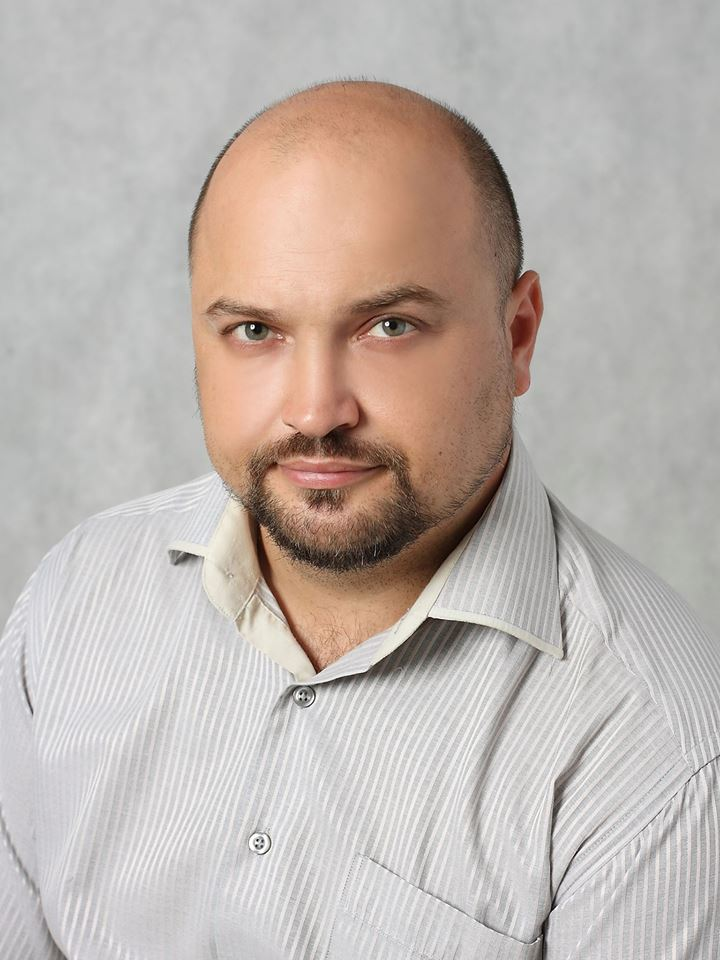 Мой папа-Алёша
Весёлый
Заботливый 
Красивый
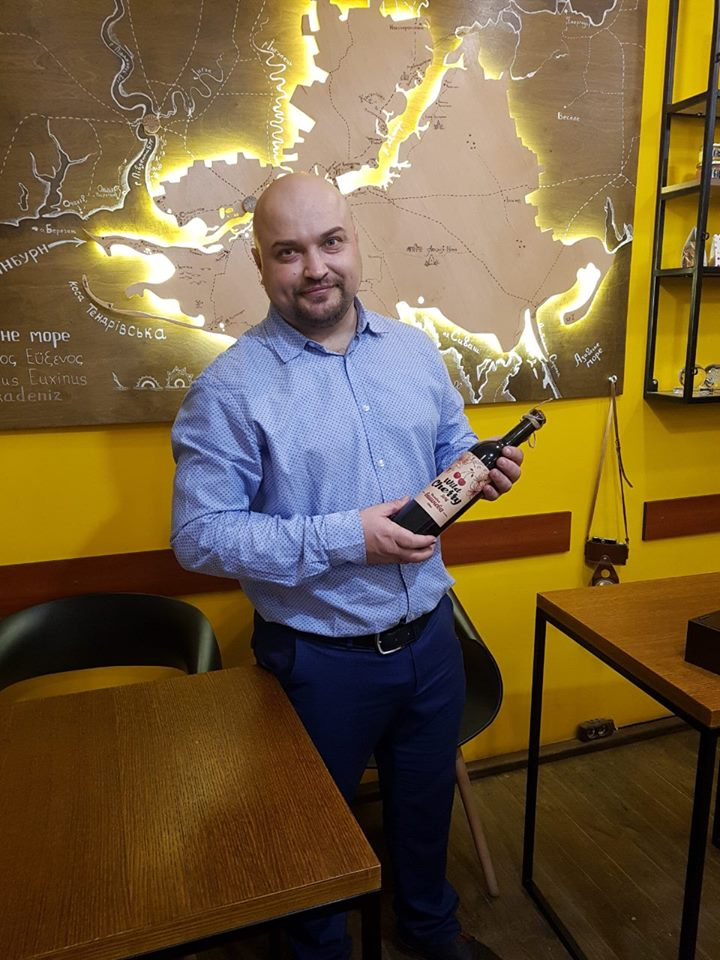 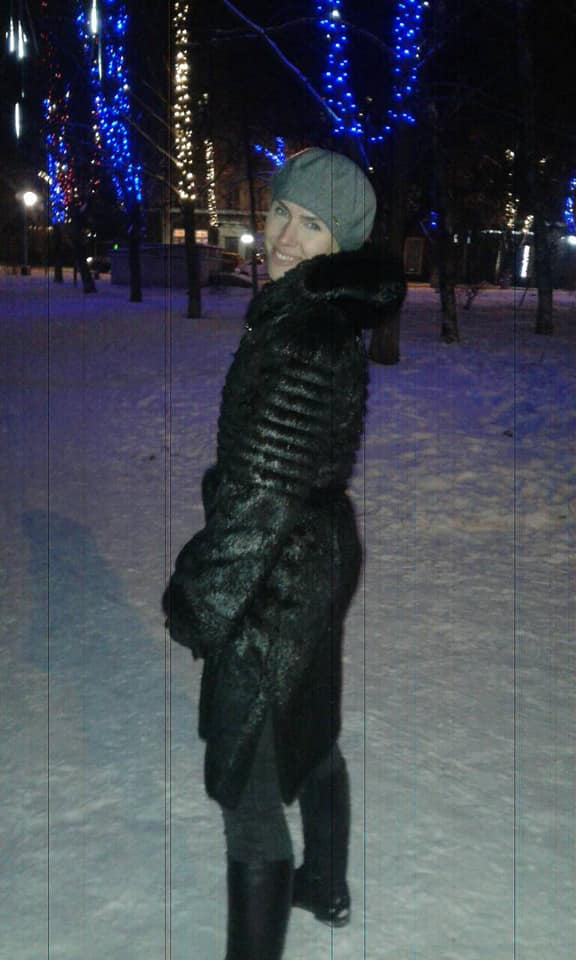 Моя мама-Наташа
Милая
Ласковая
Добрая
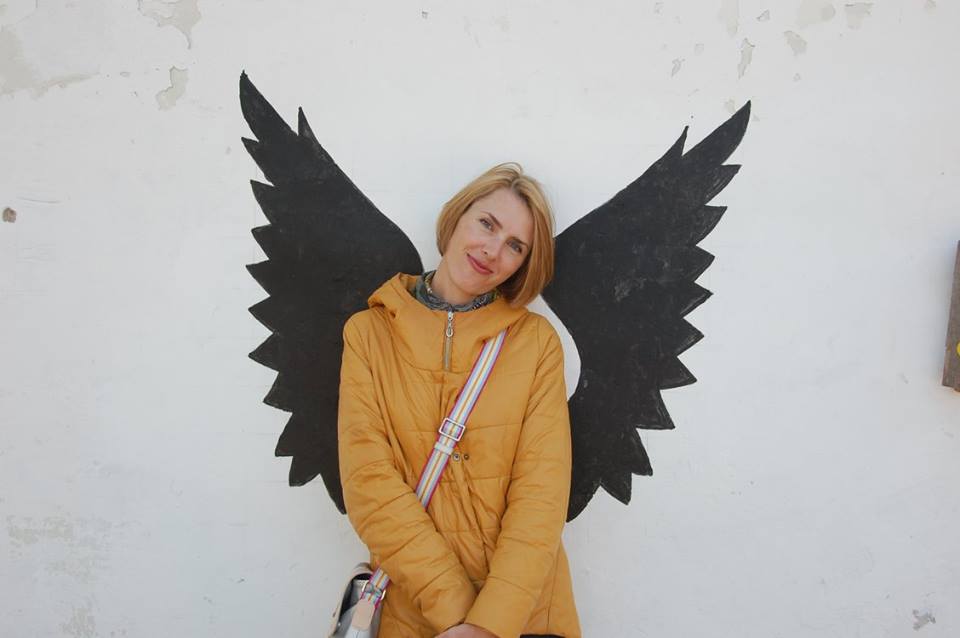 Моя младшая сестра-Марина
Озорная
Весёлая 
Любознательная
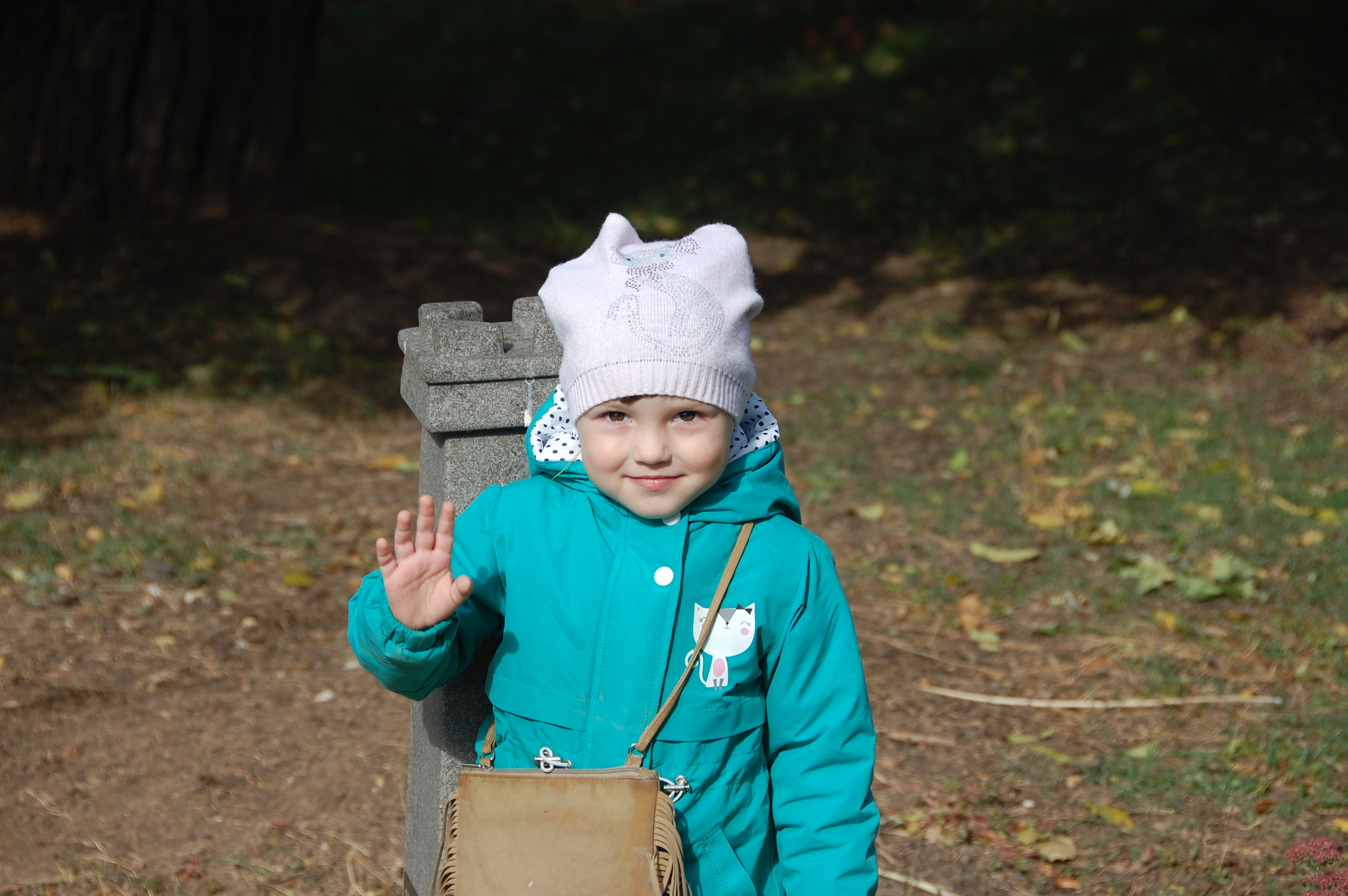 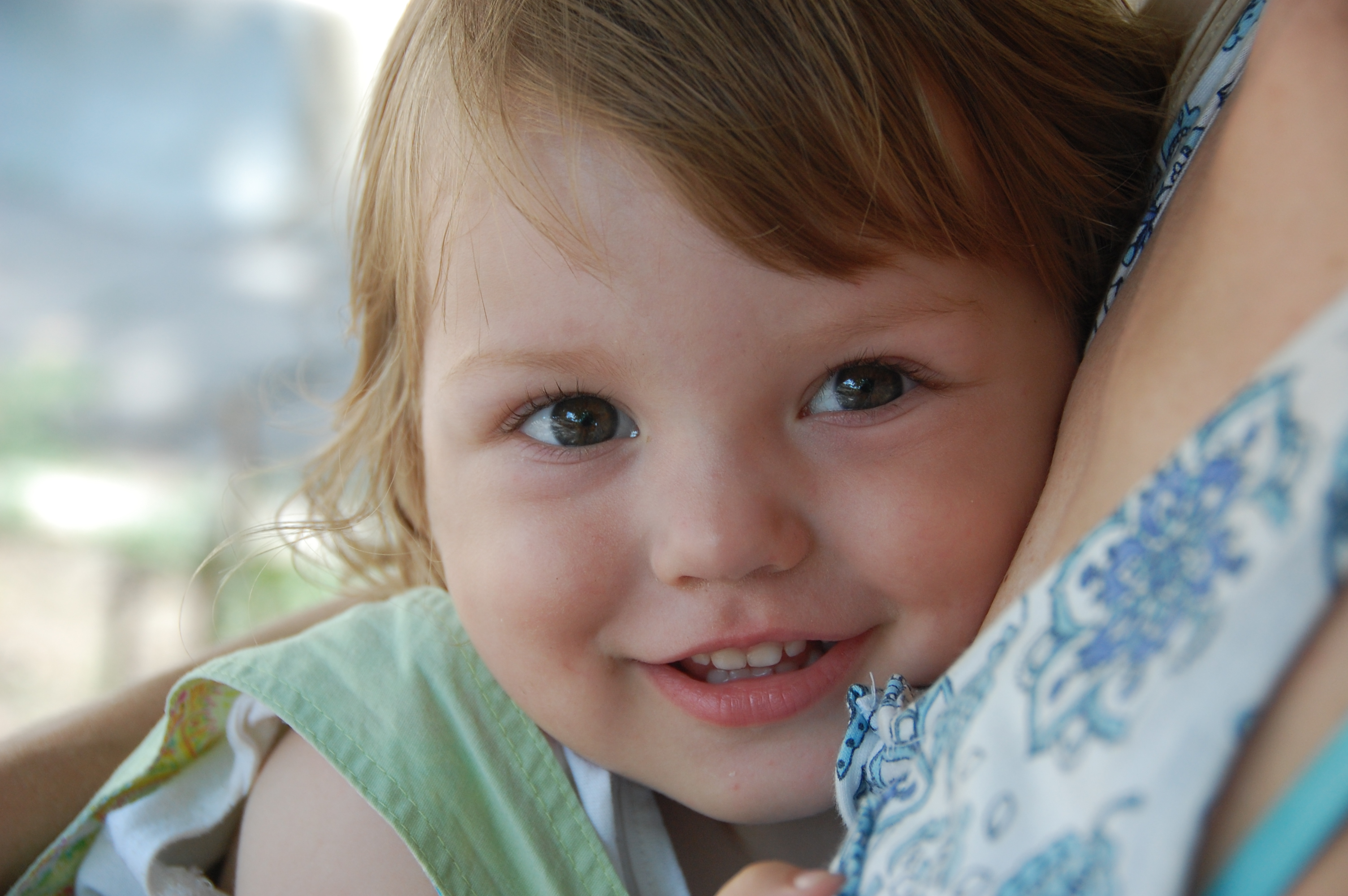 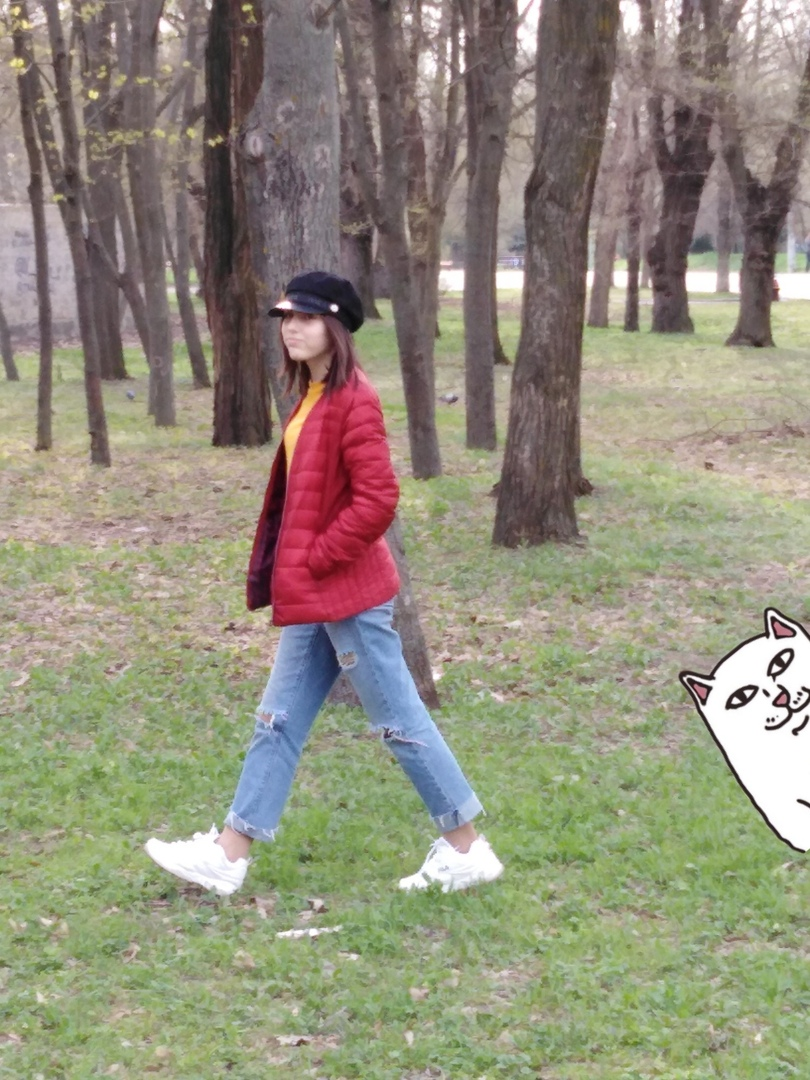 Я-Алина
Творческая
Искренняя 
Красивая
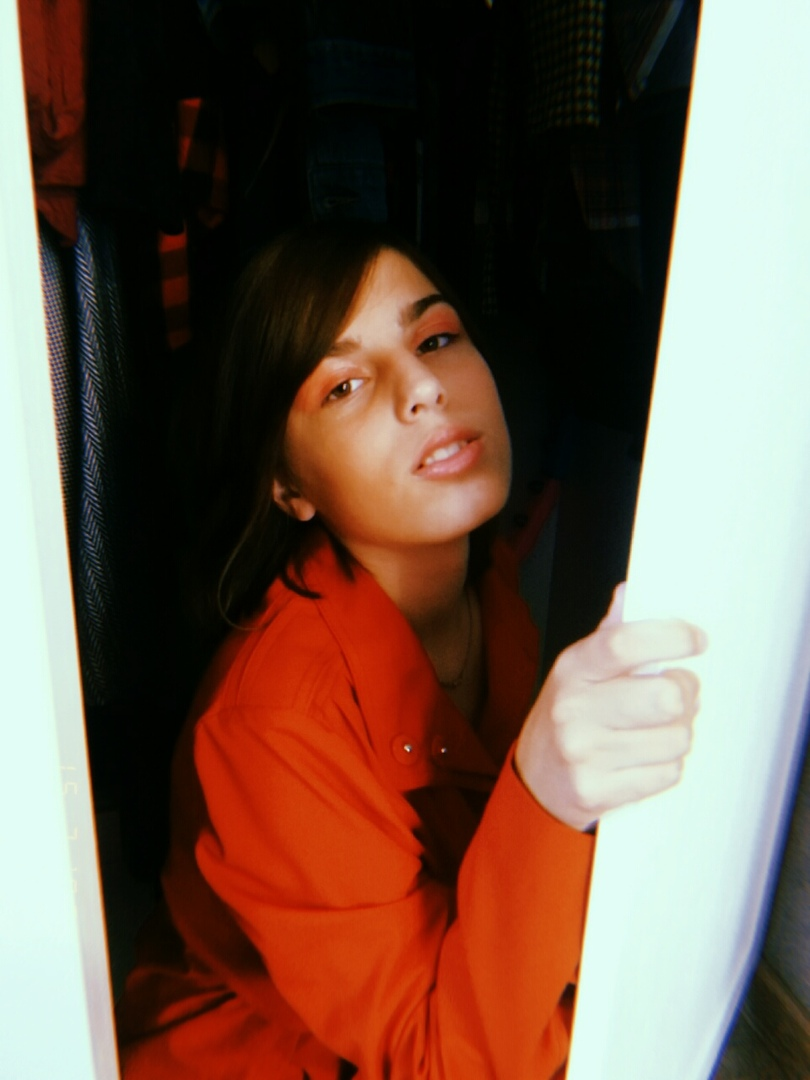 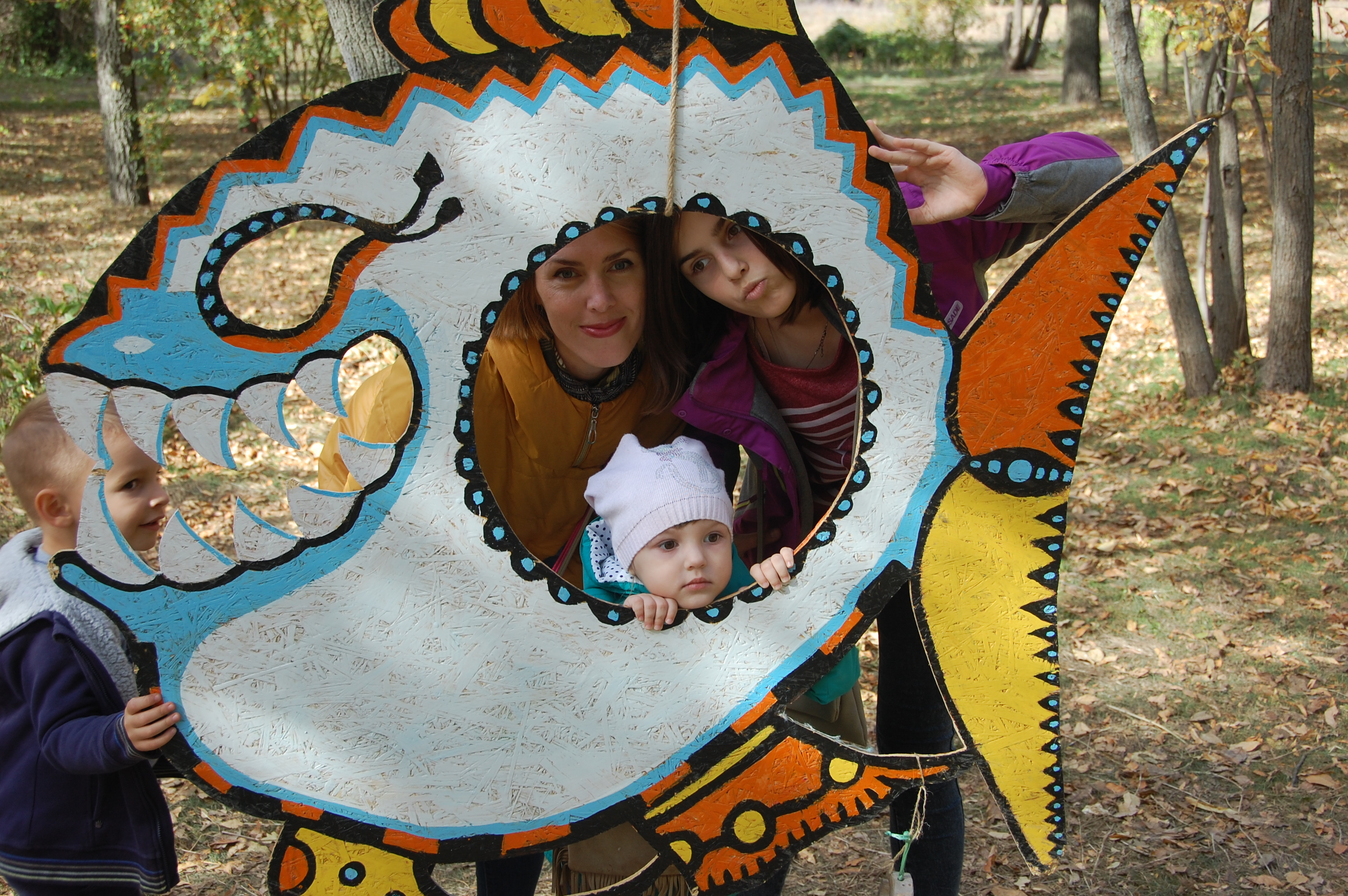 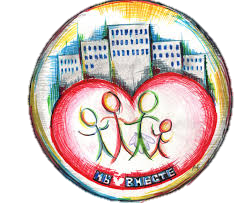